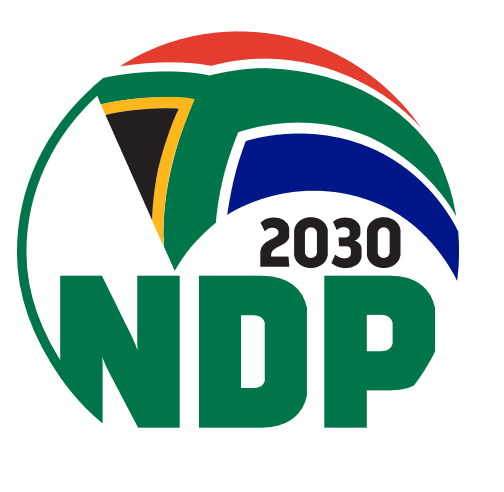 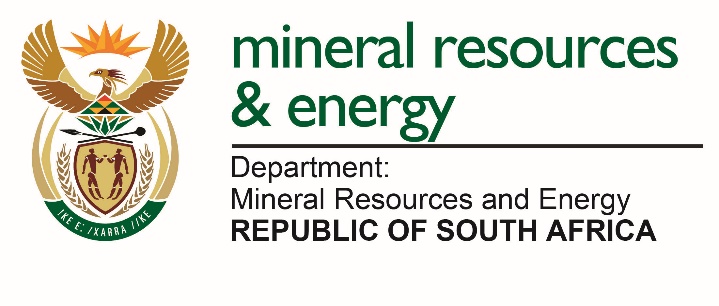 Response on the briefing to the Portfolio Committee on Mineral Resources and Energy of the National Assembly on SAHRC Report on the Hearing on Issues and Challenges in relation to Unregulated ArtisanalUnderground and Surface Mining Activities in South Africa
Department of Mineral Resources & Energy, 
23 September 2022
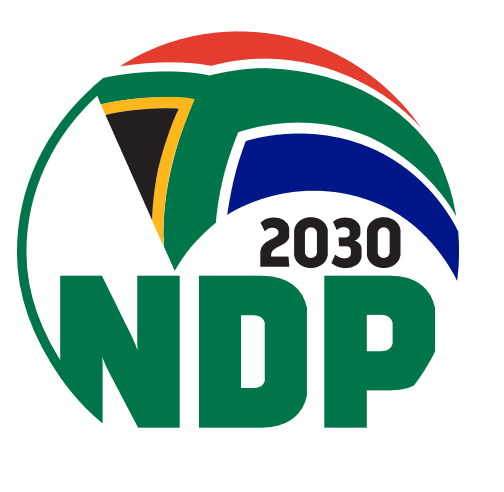 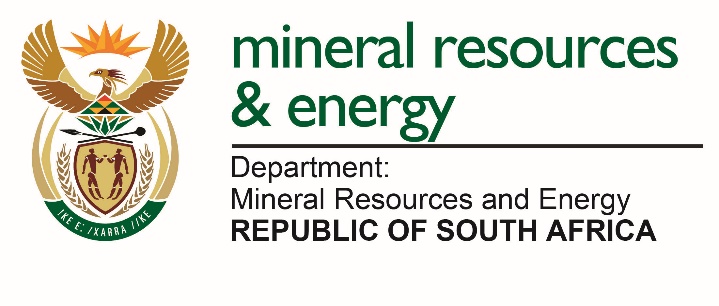 Outline
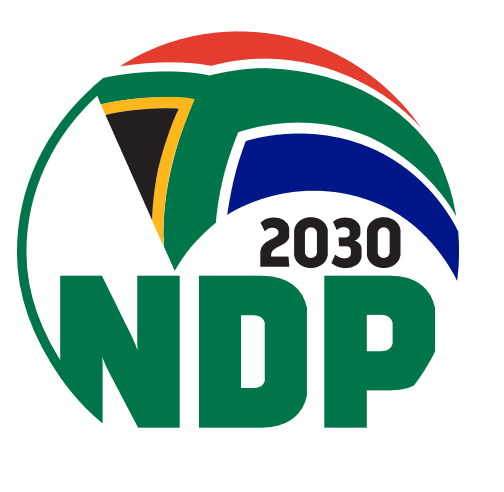 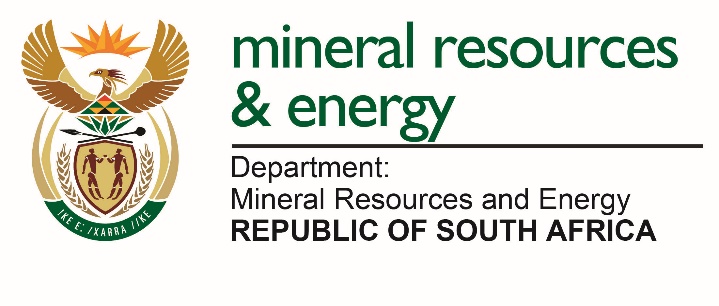 Introduction
In 2013, hosted a roundtable discussion on illegal mining to discuss human rights concerns associated with illegal mining. The hearings and site visits were held in Northern Cape (mining community of Kommagas) to understand the artisanal mining tragedy that happened at Bontekoemine.
In 2015,  SAHRC undertook an investigative hearing into the issues and challenges relating to unregulated artisanal underground and above ground mining in South Africa. With an objective to exploit avenues on how zama-zamas can be counteracted and how livelihoods taken away with retrenchments of workers be installed with artisanal mining.
The panel received submissions and heard oral testimonies from representatives from Chamber of Mines, Department of Mineral Resources, Department of Health, Department of Labour, the National Coordination Strategic Management Team on illegal Mining amongst other stakeholders.
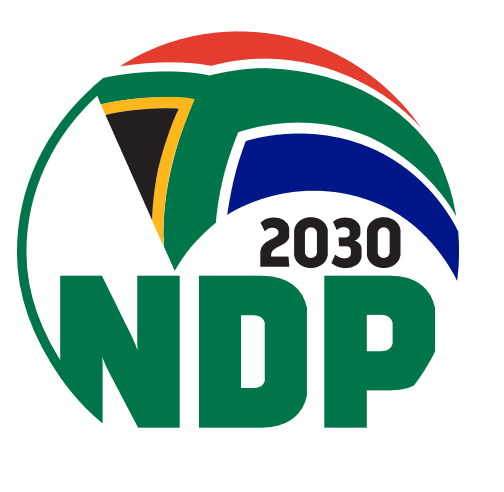 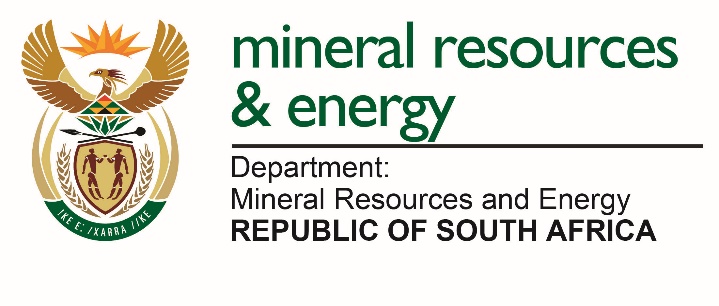 Findings
Lack of research and literature on the issue in South Africa
Poor understanding of the profile of the ‘zama-zama’
As not all zama-zamas began with intention to becoming involved in criminal syndicates and;
Not all zamazamas are non-nationals and illegal immigrants
Legislations like Mineral and Petroleum Resources Development Act have failed to prevent criminal and dangerous practices
That artisanal and small-scale mining is linked to other forms of criminality like: thieving of cables and tax evasion
That some artisanal mining process have the potential to enable job creation and support informal trade and other economic activities
Human rights violation (Right to life, Right to dignity, Right to safe environment, Freedom and security of person, Right to health)
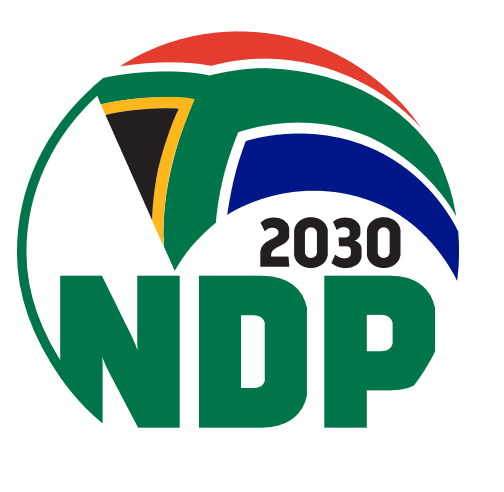 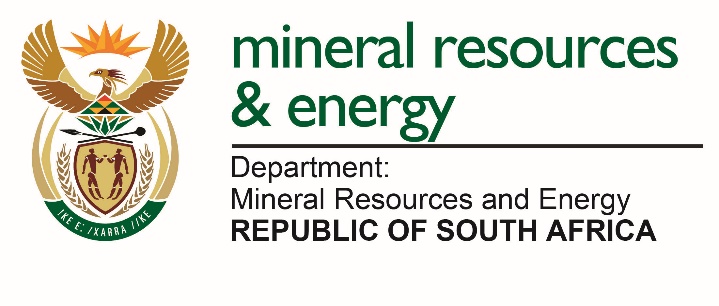 Summary Findings
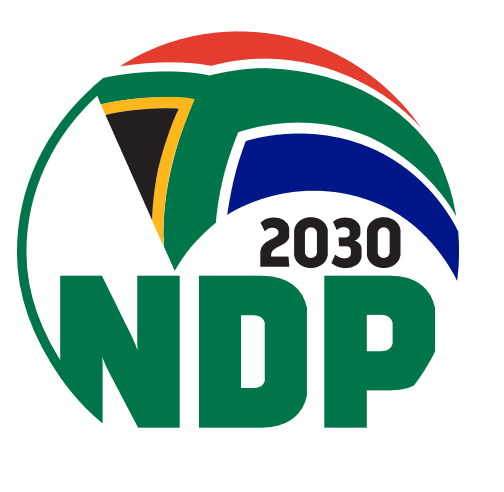 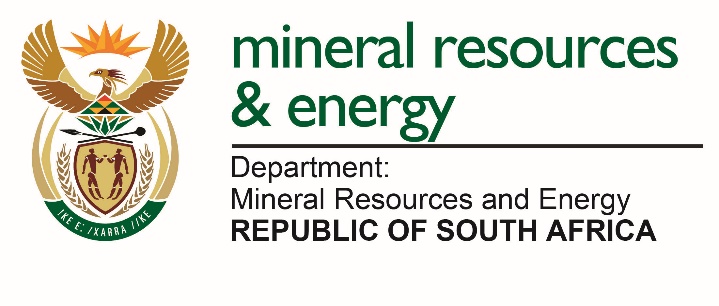 Findings (1)
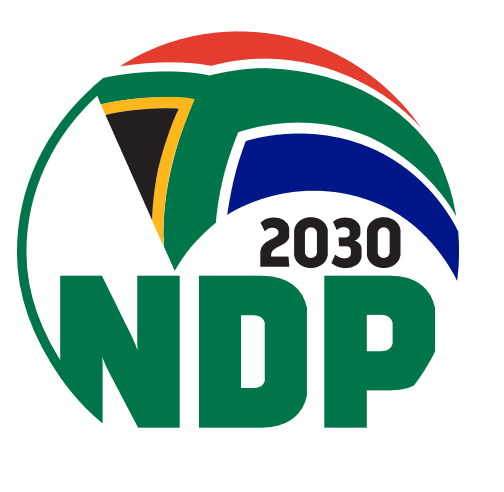 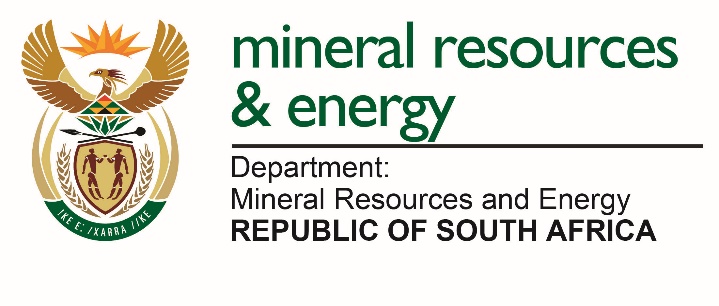 Findings (2)
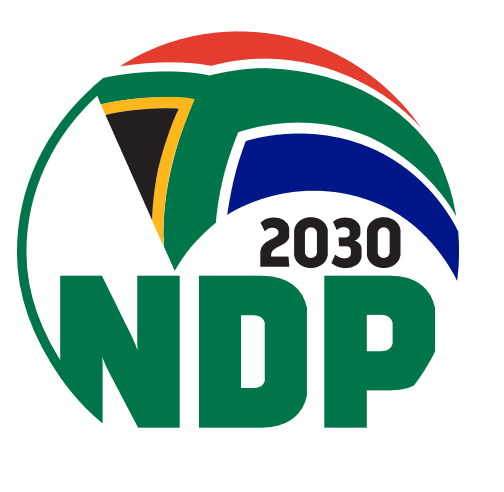 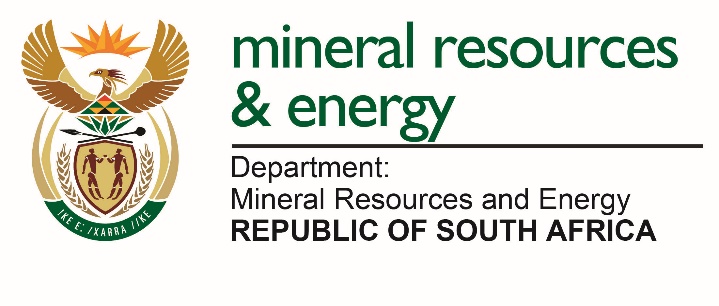 Recommendations (1)
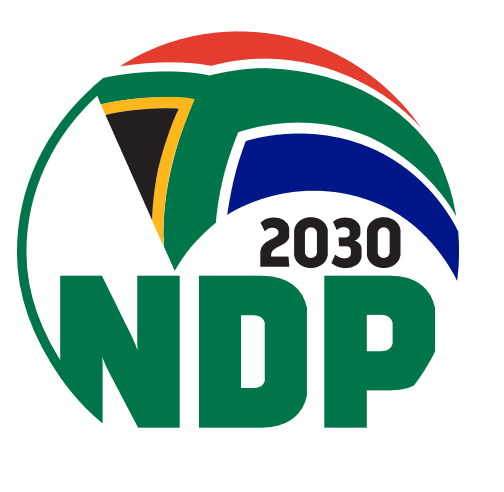 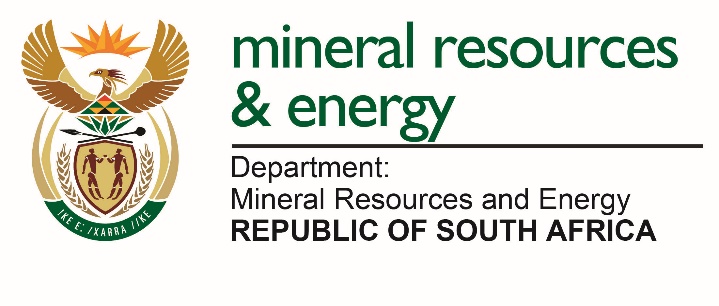 Recommendations (2)
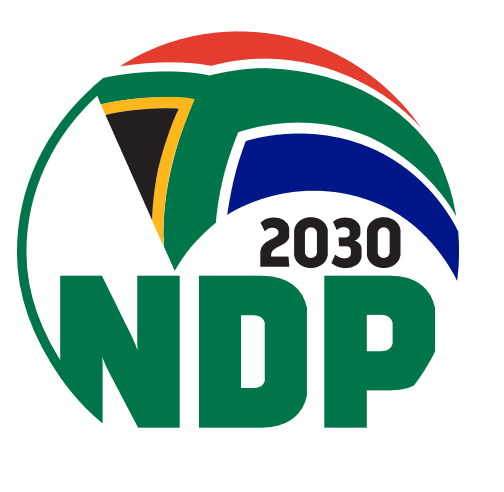 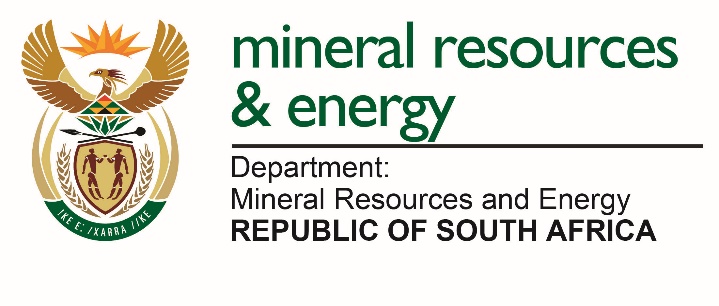 Conclusion
The Department is committed to find sustainable solutions in the illicit mining together with other law enforcement agencies
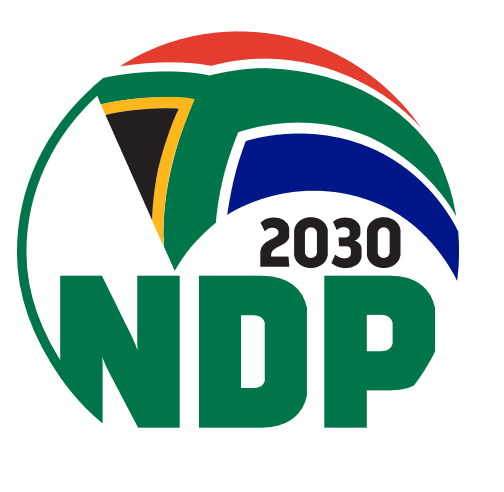 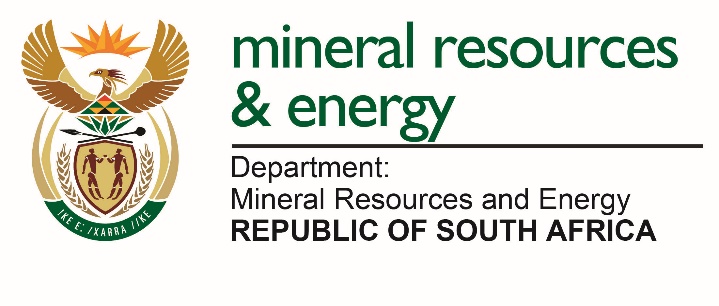 Thank You
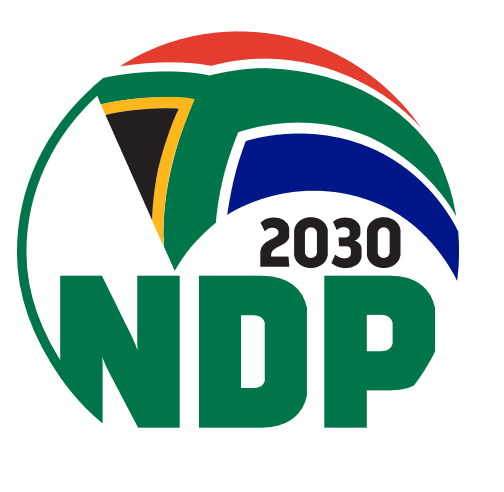 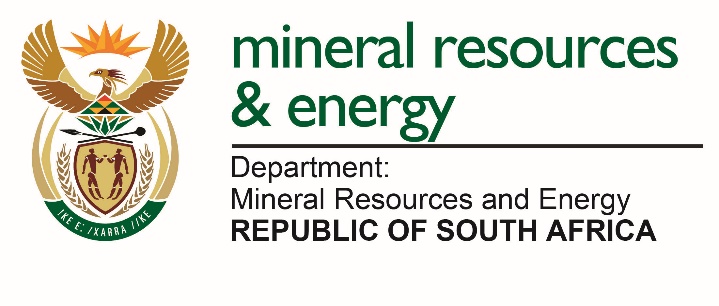